Bridging Quantitative & Qualitative Data for System improvement
DCFS Data Champion Training
10/30/2019
1
Continuous Quality Improvement (CQI): Setting
Since 2012, the Federal Children's Bureau has promoted the use of CQI efforts within states and jurisdictions to enhance system reform (https://www.acf.hhs.gov/sites/default/files/cb/im1207.pdf).

CQI is a cyclical and evidence-based approach to understanding and increasing the effectiveness of child welfare system practices and policies.

It employs specific values and tools for setting goals for system improvement, planning around those goals, and implementing and measuring change.

The Children’s Bureau encourages states and jurisdictions to employ both the CFSR Outcome Indicators and CFSR Case Review data in CQI processes (https://www.acf.hhs.gov/sites/default/files/cb/cfsr_technical_bulletin_10.pdf).
2
CQI: Principles
Cyclical and iterative

Rooted in a theory of change: hypotheses  investments

Careful and purposeful use of data

Attends to variation

Evidence is required at every step
3
[Speaker Notes: (1) CQI is a cyclical and iterative process.  You learn while doing, and use gained knowledge/insights to improve the learning process.
(2) It involves developing and testing hypotheses rooted in theories of change	
Theories are explored about the process, quality, and capacity of the system to achieve outcomes
Based on this, particular investments tied to process, quality, and capacity are made
Careful and purposeful use of data - The use of data for evidence has rules
Attends to variation - It is important to look at and understand variation – why some subpopulations have better outcomes than others
Evidence is required at every step.
Baseline outcomes
Target outcomes
Actual outcomes
Selecting interventions]
The Cycle of CQI
PLAN
Define problem & outcome
Develop theory of change
Design/select intervention
Process of care investments
ACT
DO
Implement intervention
Monitor implementation
Adjust intervention as needed
Quality of care investments
Investments in capacity
Measure outcomes
Provide feedback
STUDY
Source: The Center for State Child Welfare Data @ Chapin Hall, University of Chicago
4
Hypothesis development/testing
We observe [some outcome that we want to improve].

We think its because of [the reason/theory of change].

So we plan to [implement this particular intervention], 

which we think will result in [improved outcome].
5
How Data  Evidence
Evidence is information that is used to support an observation, claim, hypothesis, or decision

Evidence can be found in or derived from a number of places (e.g., administrative data, case records, stakeholder feedback, research studies)

No matter where in the CQI cycle, the strength and suitability of the evidence depends on the appropriateness of the analysis used to generate it.

This involves a good match between your research question and the analytic process you use to answer it.
6
[Speaker Notes: Earlier called the careful and purposeful use of data]
Attending to variation
Nothing happens without variation.  If everyone achieved the same outcomes, there would be noting to change.

Variation in child welfare exists on four dimensions:
Person: child to child, family to family, etc.
Place: county to county, provider to provider, etc.
Service: congregate care vs. foster families vs. kinship care, etc.
Time: cohort to cohort

We want to understand how outcomes vary at the person, place, and service level to that we can do something to improve outcomes over time.
7
HOW DO YOU KNOW?Evidence is required at every step
Plan
Points to the outcomes that need improvement
Helps with the hypothesis and theory of change
Suggests interventions that may be applicable
Do
Informs the selection of interventions
Informs whether the intervention was implemented with fidelity
Study
Guides the assessment of interventions for both effectiveness and applicability to the larger group
Act
Informs decisions about what to do in light of results
8
CFSR3 Outcome Indicators(Quantitative Data)
Safety
S1: Maltreatment in Foster Care
S2: Recurrence of Maltreatment
Permanency
P1: Permanency in 12 Months for Children Entering Foster Care
P2: Permanency in 12 Months for Children in Foster Care 12-23 Months
P3: Permanency in 12 Months for Children in Foster Care 24 Months or More
P4: Re-Entry to Foster Care
P5: Placement Stability
9
CFSR3 Case Review Data(Qualitative Data)
Collected by DCFS staff during their case record reviews and interviews with children and families engaged in services
Structured using the Onsite Review Instrument (OSRI)
The OSRI contains 18 items (questions about the case) pertaining to 2 Safety Outcomes,              2 Permanency Outcomes, and 3 Well-Being Outcomes
S1: Children are, first and foremost, protected from abuse and neglect
S2: Children are safely maintained in their homes whenever possible and appropriate
P1: Children have permanency and stability in their living situations
P2: The continuity of family relationships and connections is preserved for children
WB1: Families have enhanced capacity to provide for their children’s needs
WB2: Children receive appropriate services to meet their educational needs
WB3: Children receive adequate services to meet their physical and mental health needs
10
[Speaker Notes: OSRI: https://training.cfsrportal.acf.hhs.gov/section-1-round-2-archives/679]
Sampling: A Warning about Qualitative Data
When using qualitative data, researchers are careful to ensure that data are selected (sampled) in a way that allows them to make valid connections between the data they are looking at and the outcomes they are interested in
This includes ensuring that the sample is:
From the correct set of cases
If the outcome indicator starts with children who entered care, then the case review sample should also start with entries
Large enough
The number of cases reviewed should be representative of the jurisdiction and the outcome 
Diverse 
Case review samples should include cases where the outcome was achieved, and where it wasn’t
[Criticisms of the CFSR Case Review Process are that these criteria are not currently met]
[Speaker Notes: Qualitative case review data can lend us a greater understanding into processes and practices that are difficult to count, or for which the individual thoughts and feelings of those served by child welfare agencies can shed light on
Nevertheless, it should be conducted in a way that lends to making valid connections between the data they are looking at and the outcomes they are interested in]
Today’s Project:
Bridging Quantitative & Qualitative Data
12
Overview of Today’s Team Project
Participants will form 7 groups
Each group will be assigned a CFSR Outcome Indicator (S1-S2, P1-P5)
Using provided data printouts, each team will review and discuss all available data for the assigned indicator
Relying on provided instruction and guidance, each group will develop a root-cause hypothesis (please, only one) for observed performance on the assigned indicator
Using provided Guiding Question documents, each team will explore provided case review narratives for two cases to test their hypotheses
Finally, teams will make a brief oral report to the full class about their process and findings
13
1. Team review of outcome indicator(Morning)
Using provided handouts, review and discuss the data for your outcome indicator
Consider trends over time
Consider whether children experience different CFSR outcomes based on the following (where available):
Child’s age
Child’s race/ethnicity
Child’s gender
Child’s geographic region or assigned regional office
Child’s placement type 
Child’s length of stay
14
The Cycle of CQI
PLAN
Define problem & outcome
Develop theory of change
Design/select intervention
Process of care investments
ACT
DO
Implement intervention
Monitor implementation
Adjust intervention as needed
Quality of care investments
Investments in capacity
Measure outcomes
Provide feedback
STUDY
Source: The Center for State Child Welfare Data @ Chapin Hall, University of Chicago
15
2. Hypothesis Building (Afternoon)
I observe that …
What do you observe?  What other provided data help inform your understanding of the issue?
I think it is because …
What is driving your observation?  What is the root cause of the performance you note?
I hypothesize …
Based on your understanding of the root cause, what is the intended (policy, practice, etc.) fix?
Conceptualize interventions in terms of:
Investments to improve the quality of services
Investments to improve the process by which services are delivered
Investments to improve the capacity of the Agency to deliver services with fidelity
What do you expect to happen to the data if the fix is implemented?
16
Guiding Question Documents(see table for copy)
Developed by LA County DCFS, Probation Child Welfare and the California Child Welfare Indicators Project

As the use of case review data becomes more prevalent, it is essential to consider how qualitative data is related to and augments our understanding of outcome indicators.

The Guiding Question Documents provide connections between the CFSR Outcome Indicators and specific Case Review items that can help counties understand performance variance, and potential avenues for system reform on those measures.
17
3. “Case Review”(Afternoon)
Using the provided Guiding Question documents, each team will explore provided case review narratives for two cases to test your hypotheses
Consider and discuss the following:
Why are the particular questions suggested in the Guiding Question documents connected to your outcome indicator?
Are the questions suggested in the Guiding Question documents related to your hypotheses?  Which?
What alternative hypotheses may be suggested by the Guiding Questions?
What other questions or data may be needed to explore your hypotheses?  Is that data available?  Where?
What intervention (policy, practice, etc.) is suggested by your hypotheses and exploration of the data?  Sketch some notes about such an intervention:
Does the intervention involve investments to the quality, process, or capacity of service delivery?
What do you expect to happen to the data (quantitative & qualitative) if the intervention is implemented?
18
4. Team Report-Out(Afternoon)
Data
What is LA County’s current performance on your assigned outcome?
What are the trends over time?  Has performance improved or gotten worse?
What demographic and regional trends exist?
Hypothesis & root cause
What was your primary hypothesis about current performance?  What root cause did you identify?  What intervention was suggested by your root cause analysis?
Case Review Exploration
Did the cases you explored shed any light on your root cause analysis? Did they support your hypothesis and recommended intervention?
Would you be comfortable advocating for your suggested intervention at this time?  Why/why not?
What other data would you want to make your case stronger?  Is this data available?
19
Thank you!
The California Child Welfare Indicators Project (CCWIP) is a collaboration of the California Department of Social Services, the School of Social Welfare at the University of California, Berkley, and is supported by the California Department of Social Services, Casey Family Programs, and the Conrad N. Hilton Foundation.
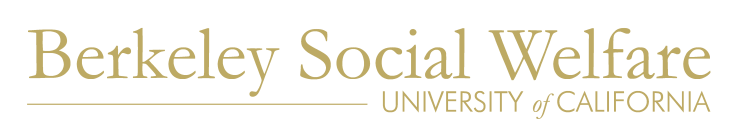 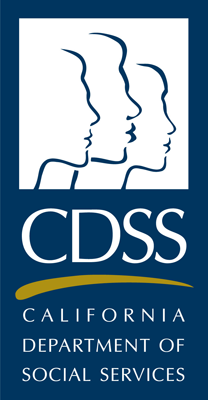 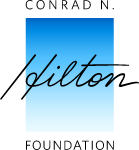 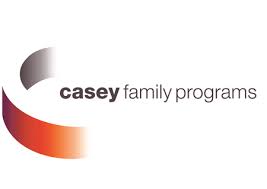 20
Questions?
Wendy Wiegmann
wendy.wiegmann@berkeley.edu
510-643-0839

Website: http://cssr.berkeley.edu/ucb_childwelfare/default.aspx
21